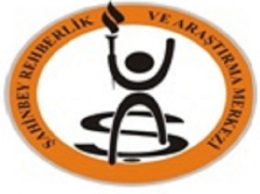 MAHREMİYET EĞİTİMİ
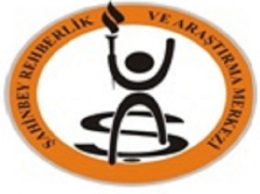 DOKUNMA NEDİR ?
Dokunmak birbirimizle iletişim kurmanın önemli bir yoludur. 

    Dokunmanın 
“ iyi dokunma” ve 
“kötü dokunma” 
 olmak üzere
 iki şekli vardır.
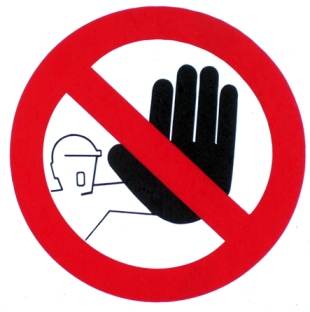 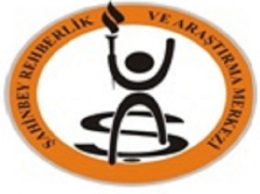 İYİ  DOKUNUŞ  NEDİR?
İyi dokunuşlar, kendimizi iyi ve güvende hissettirir. Annemiz babamız gibi sevdiğimiz ve güvendiğimiz insanlar bize bu şekilde dokunur.
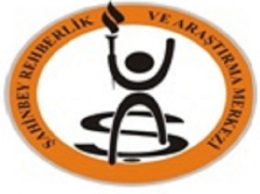 - Uyandığında annenin sana sarılması, seni öpmesi-Babanın iyi geceler dilemek için seni öpmesi- Anneanne-babaanne ve dedenin bayramda elini öpmen, onların seni öpmesi gibi
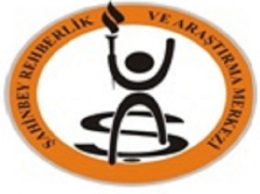 KÖTÜ  DOKUNUŞ  NEDİR?
Kötü dokunuşlar bize kendimizi kötü hissettirir. 
Hoşlanmadığımız her dokunuş kötü dokunuştur.
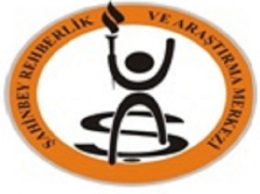 - Dokunmasını istemediğin halde birinin dokunması,- Dokunma seni korkutuyor ve sinirlendiriyorsa- Kişi seni dokunmak için zorluyorsa- Bu dokunma seni rahatsız ediyorsa- Dokunan kişi bunu kimseye anlatmaman gerektiğini söylüyorsa- Bu dokunmanın aranızda sır olduğunu söylüyorsa- Başkasına söylediğinde sana ve ailene zarar vereceğini söylüyorsa, bu KÖTÜ DOKUNMADIR.
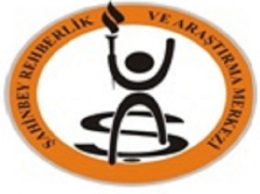 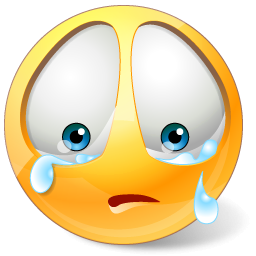 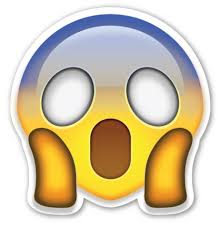 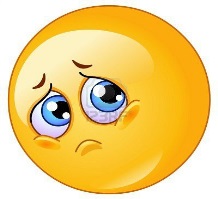 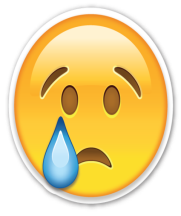 Kötü dokunuş kızgın, korkmuş, utanmış ve değersiz hissettirir.
VÜCUDUMUZDA 
BAZI ÖZEL YERLERİMİZ BULUNUR. 

BİZ İZİN VERMEDİĞİMİZ SÜRECE 

HİÇ KİMSE
 BU ÖZEL YERLERİMİZE 
DOKUNAMAZ !!!
BAZEN 
KÖTÜ BİR SIRRI
 SAKLAMAN İÇİN 
SANA 
ŞUNLAR SÖYLENEBİLİR:
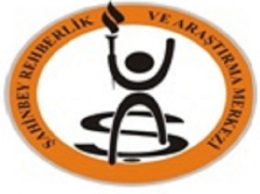 «Eğer söylersen annenler sana kızar.»
«Eğer söylersen başın derde girer.»
«Eğer sırrımızı saklarsan sana oyuncak alırım.»
BUNLARA İNANMA!!! 
Hemen bir yetişkine haber ver!
«Eğer söylersen seni sevmem.»
«Sen istedin, hoşuna gitt.»i
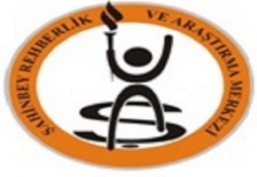 EĞER KÖTÜ BİR DOKUNUŞ YA DA BAKIŞLA KARŞILAŞIRSAN NE YAPMAN GEREKİYOR ?
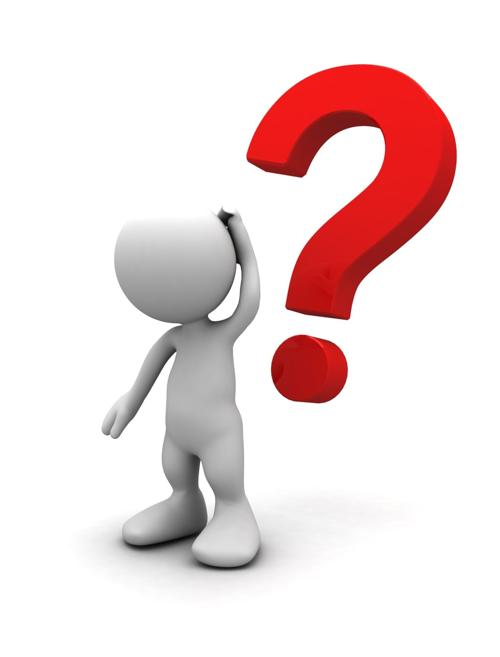 HAYIR DE!
Eğer kötü bir dokunuş veya bakışla karşılaşırsan  HAYIR DE!
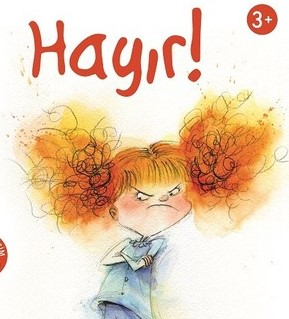 Ailen, öğretmenin 
ya da güvenebileceğin bir yetişkine anlat.
HAYIR DE!
UZAKLAŞ.
GÜVENDİĞİN BİR BÜYÜĞÜNE SÖYLE.
BİRİSİ SENİ DİNLEYENE KADAR SÖYLEMEYE DEVAM ET.
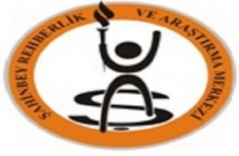 Sır Saklama
Bazı sırların 
SAKLANMAMASI
gerekmektedir.
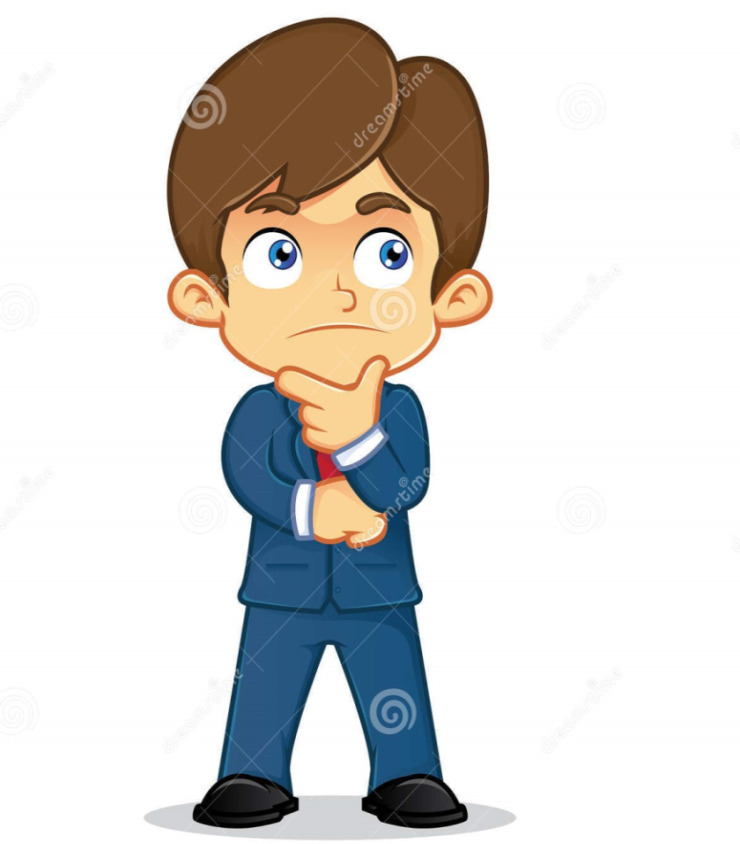 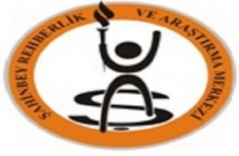 Kendimizi Koruma Yolları ve Güvenli Yaşam
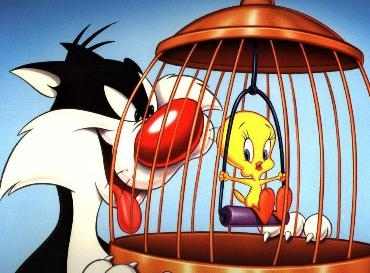 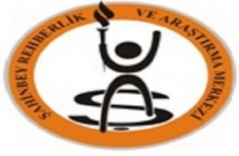 GÜVENLİK HAKKI
Her çocuk 
   güvende olma hakkına sahiptir ve 
   hiç kimse 
   bu hakkı
   sizin ellerinizden 
   ALAMAZ.
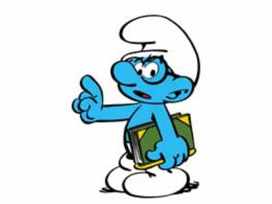 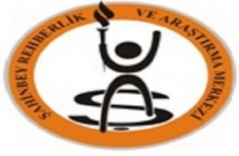 Güvenliğimizi Nasıl Sağlayabiliriz?
Ailenizin bilgisi olmadan dışarıda vakit geçirmemelisiniz.
Ailenizden izinsiz arkadaş ve komşu evlerine gitmemelisiniz.
Tanımadığımız kişilerle iletişim 
     kurmamalısınız.
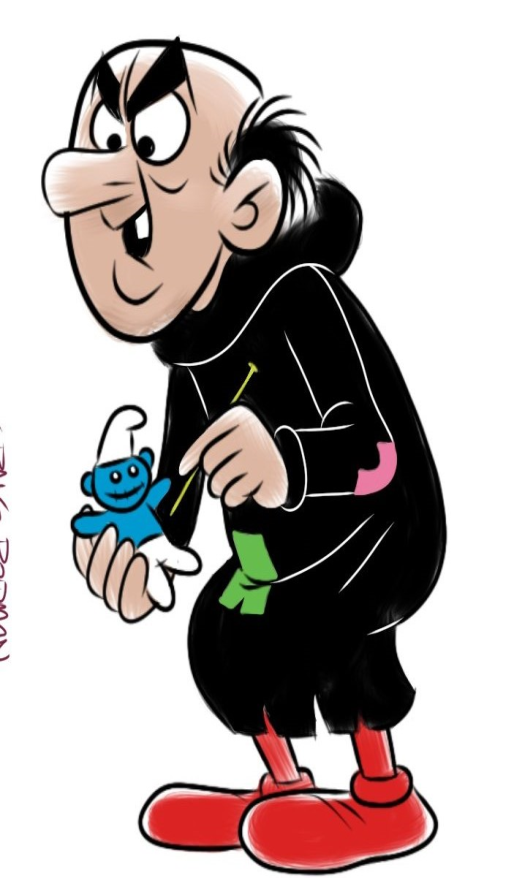 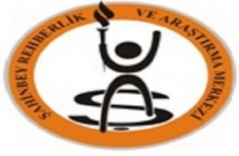 Güvenliğimizi Nasıl Sağlayabiliriz?
İnternet ortamlarında tanımadığınız insanlarla arkadaşlık yapmamalısınız.
İnternette özel görüntülerinizi paylaşmamalı, tanımadığınız kişilerle görüntülü görüşme yapmamalısınız. Fotoğrafınızı isteyen yabancı birine asla fotoğrafınızı göndermemelisiniz!
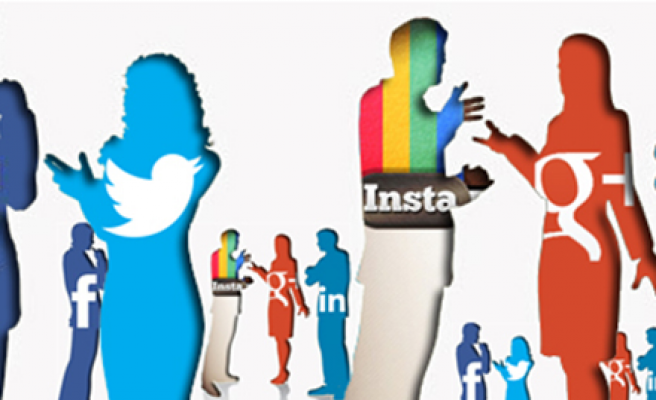 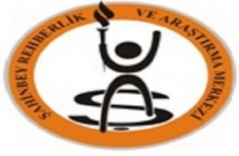 Güvenliğimizi Nasıl Sağlayabiliriz?
Çok iyi tanımadığınız kişilerle baş başa vakit geçirmemelisiniz.
Ailenizin haberi olmadan kafelere, internet kafelere, oyun salonlarına gitmemelisiniz.
Tanımadığınız ve güvenmediğiniz kişilerden ağrı kesici vs. ilaç alıp içmemelisiniz.
Geç saatlerde sokakta yalnız başınıza kalmamalısınız.